IZGRADNJA 
INSTITUCIONALNIH KAPACITETA 
I KAPACITETA LJUDSKIH POTENCIJALA 
U CILJU PROVEDBE REFORME UPRAVLJANJA JAVNIH FINANCIJA (PFM)



Jana Repanšek, zamjernica direktora
Centar izvrsnosti u financijama (CEF)
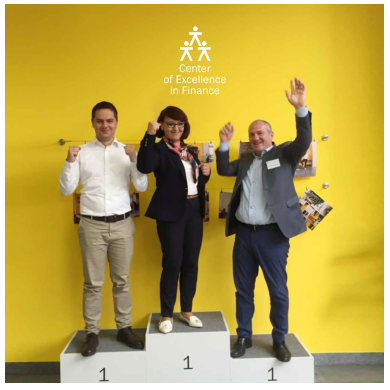 UPRAVA / PREDNJI URED
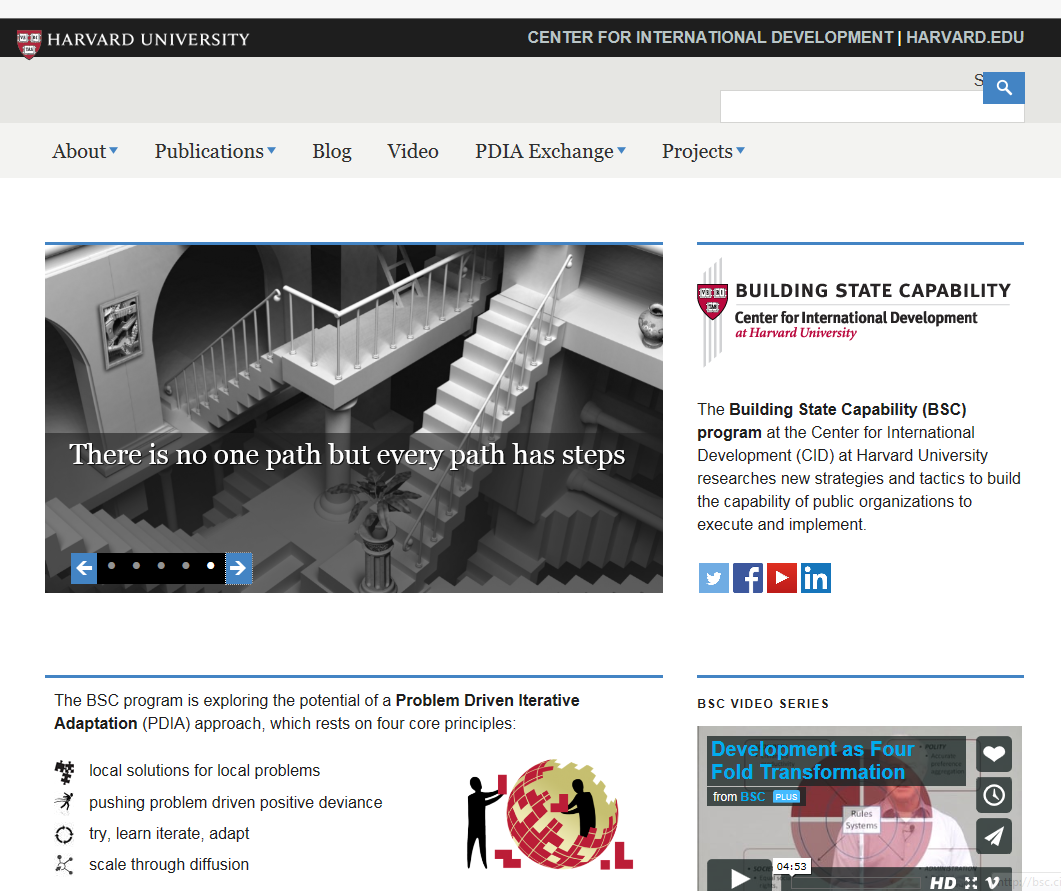 CEF na tematsko područje 
PMF-a primjenjuje 
Harvardov pristup izgradnje 
državne sposobnosti nazvan Iterativna adaptacija orijentirana na probleme (PDIA –  
Problem Driven Iterative Adaptation)
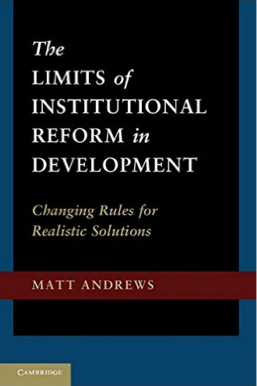 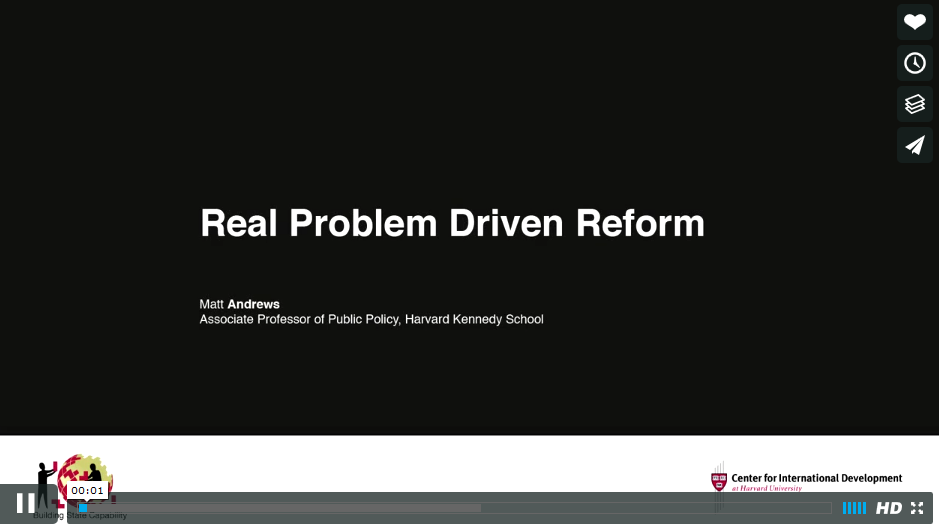 Reforma usmjerena na pravi problem
Izvanredni profesor javne politike
Važna pitanja: (1) Što podrazumijevamo pod nedostatkom kapaciteta; (2) Kako mjerimo taj nedostatak kapaciteta; (3) Zašto je to uopće važno?
https://vimeo.com/91733932
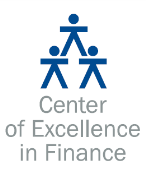 DEKONSTRUKCIJA SLOŽENIH PROBLEMA S POMOĆU ISHIKAWA DIJAGRAMA (DIJAGRAM RIBLJA KOST)
UZROK 1.: ______________________
_______________________________
UZROK 2.: ______________________
_______________________________
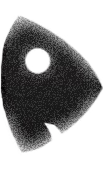 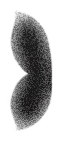 PROBLEM
* Andrews M., Pritchett L. i Woolcock M. (2015.) Doing Problem Driven Work. CID Working Paper 307. Cambridge, MA: Center for International Development at Harvard University (Centar za međunarodni razvoj na Harvardu)
UZROK 3.: ______________________
_______________________________
UZROK n: ______________________
_______________________________
REFORME KOJIMA SE VEĆINOM PRISTUPA IZ TEHNIČKE PERSPEKTIVE
INSTITUCIONALNI I INDIVIDUALNI KAPACITETI LJUDSKIH POTENCIJALA NISU OPTIMALNNO RAZVIJENI
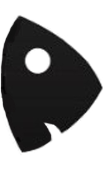 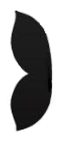 PROGRAMI REFORMI PFM-a 
PODOPTIMALNI SU
NE POSTOJI DOVOLJNO KVALITETNIH PROGRAMA ZA RK* STRUČNJAKA PFM-a
REFORME PFM-a I JAVNE UPRAVE NISU POVEZANE
*** RK = razvoj kapaciteta
Izgrađivati mnogo 
REGULATIVNIH MEHANIZAMA
koji se mogu vidjeti i ocijeniti.


Ali, ne izgrađivati nevidljive NORME i 
KULTURNE KOGNITIVNE MEHANIZME 
koji čine temelj za nova pravila igre.
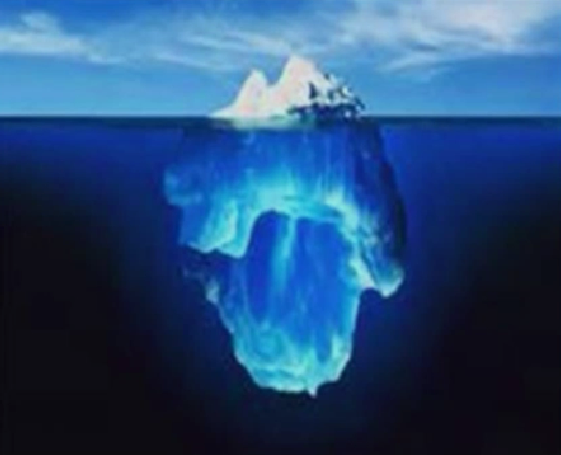 Izgrađivati mnogo 
REGULATIVNIH MEHANIZAMA
koji se mogu vidjeti i ocijeniti.


Ali, ne izgrađivati nevidljive NORME i 
KULTURNE KOGNITIVNE MEHANIZME 
koji čine temelj za nova pravila igre.
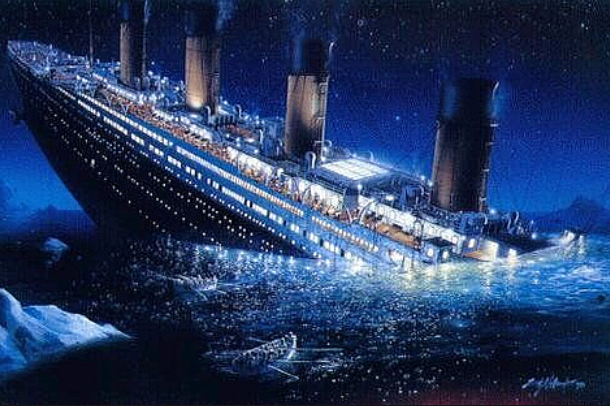 REFORME KOJIMA SE VEĆINOM PRISTUPA IZ TEHNIČKE PERSPEKTIVE
INSTITUCIONALNI I INDIVIDUALNI KAPACITETI LJUDSKIH POTENCIJALA NISU OPTIMALNNO RAZVIJENI
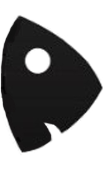 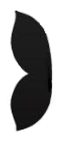 PROGRAMI REFORMI PFM-a 
PODOPTIMALNI SU
NE POSTOJI DOVOLJNO KVALITETNIH PROGRAMA ZA RK* STRUČNJAKA PFM-a
REFORME PFM-a I JAVNE UPRAVE NISU POVEZANE
*** RK = razvoj kapaciteta
Analizirati uzroke i poduzroke problema/izazova s kojima se vi i vaša ustanova suočavate 
i 
ako vi ili oni koji trebaju djelovati imate mogućnost, ovlasti i prihvaćate  da se učini nešto po pitanju toga.
MOGUĆNOST
OVLASTI
UPRAVA / PREDNJI URED
PRIHVAĆANJE
PROSTOR GDJE NEMA PROMJENE
Analizirati uzroke i poduzroke problema/izazova s kojima se vi i vaša ustanova suočavate 
i 
ako vi ili oni koji trebaju djelovati imate mogućnost, ovlasti i prihvaćate  da se učini nešto po pitanju toga.
MOGUĆNOST
OVLASTI
UPRAVA / PREDNJI URED
PRIHVAĆANJE
PROSTOR  PROMJENE
Problem
U razvoju se zbunjenost doživljava kao negativna stvar, a učenje i prilagodba ne potiču se niti nagrađuju
Cilj:
Visoka funkcionalnost i visoka legitimnost
Veća legitimnost
Poboljšali smo potporu nakon reformi
Pretpostavka
Svakim se korakom uči te izgrađuju potpora i kapaciteti za sljedeće korake… Oni u konačnici vode do institucionalnih oblika koji su legitimni jer su funkcionalni
PDIA strategija
Identificirati problem i poduzeti prve eksperimentalne korake za postizanje brzih rezultata. Učiti, izgrađivati potporu i kapacitete. Poduzeti sljedeći korak u iterativnom procesu orijentiranom na probleme koji promovira adaptaciju.
Početna točka: Niska funkcionalnost i niska legitimnost
Veća funkcionalnost
Problemi su riješeni nakon reformi
Matt Andrews @ HKS
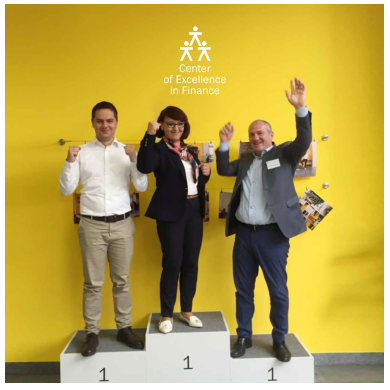 IZGRADNJA 
INSTITUCIONALNIH KAPACITETA 
I KAPACITETA LJUDSKIH POTENCIJALA 
U CILJU PROVEDBE REFORME PFM-a


Jana Repanšek, zamjernica direktora
Centar izvrsnosti u financijama (CEF)
jana.repansek@cef-see.org
UPRAVA / PREDNJI URED